Analýza využití informačních technologií v MHD
Autor práce: Lukáš Kubart
Vedoucí práce: Ing. Jiří Čejka Ph.D.
Oponent práce: Ing. Martin Stach 
České Budějovice, únor 2020
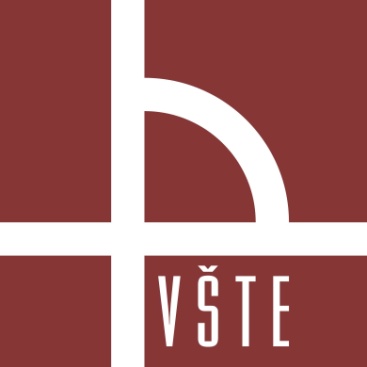 Vysoká škola technická a ekonomická v Českých BudějovicíchÚstav technicko-technologický
Motivace a výběr tématu
Atraktivita tématu
Aktivní zkušenost s konkrétním provozem
Možnost aplikace vlastních návrhů pro zlepšení
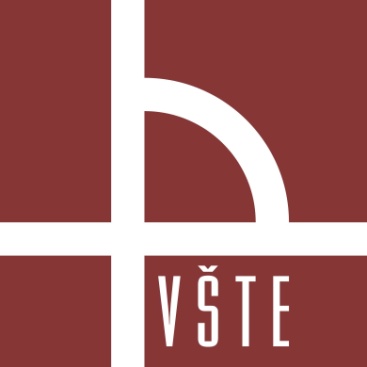 Cíl práce
Cílem práce je analyzovat využívaní informačních technologií, které jsou v současnosti v MHD aplikovány. Na základě provedené analýzy najít nové možnosti využití informačních technologií v MHD a provést ekonomické nebo technologicko-technické vyhodnocení.
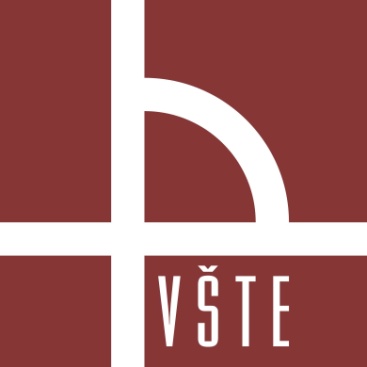 Základní informace o práci
MHD
Dopravní telematika
Informační systém
Zkoumaná oblast
DPMČB, a. s.
Informační systém DPMČB, a. s.
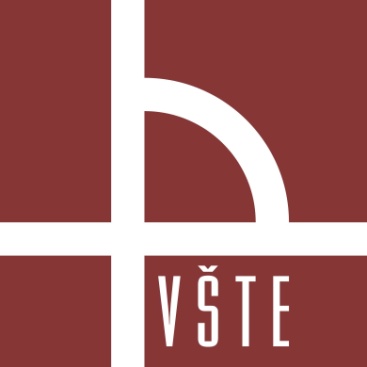 Výzkumné otázky
Výzkumná otázka č. 1: Je v informačním systému prostor pro více informací?

Výzkumná otázka č. 2: Našla by mobilní aplikace DPMČB, a.s. u cestujících uplatnění?
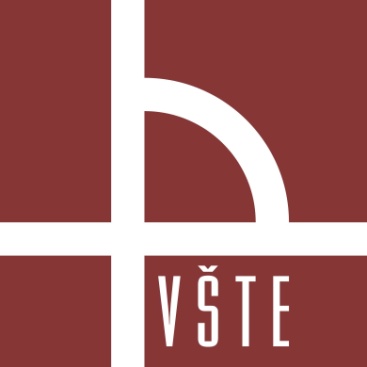 Použité metody
Metoda vlastního pozorování
Dotazníkové šetření
Metoda zpracování dat
Zpracování získaných dat
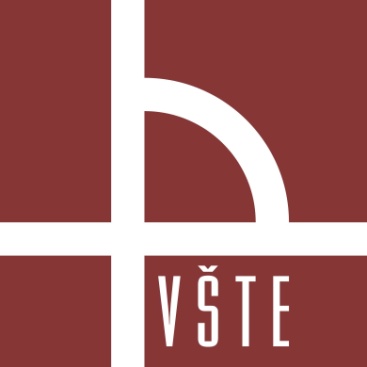 Dotazníkové šetření
Místo sběru dat
Počet respondentů
Věk respondentů
Počet otázek dotazníkového šetření
Otázky dotazníkového šetření
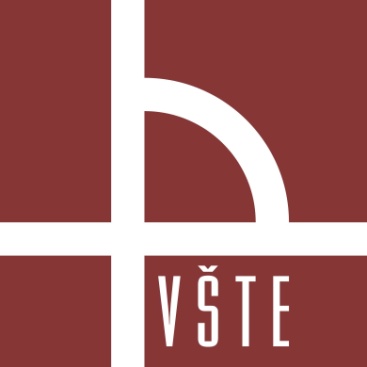 Navrhovaná opatření
Prezentace a komunikace na sociálních sítích
Plně funkční mobilní aplikace dopravního podniku
Implementace anglického jazyka do IS
Zavedení Wi-Fi připojení do všech vozidel MHD
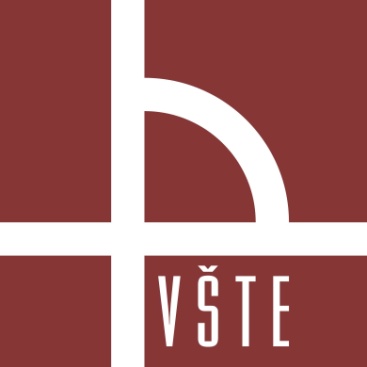 Závěrečné shrnutí
Byly zodpovězeny výzkumné problémy 
Byla navržena opatření k řešení problémů
 Naplnění cíle práce
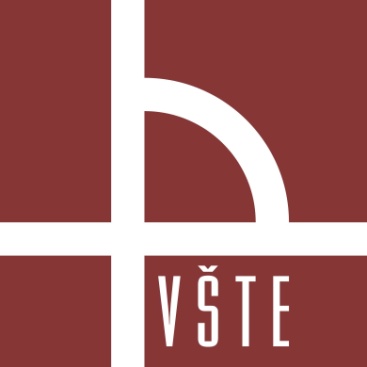 Otázky vedoucího práce a oponenta
Sledovaní odjezdů vozů MHD on-line v mobilní aplikaci
 IS v rámci „tekutého papíru“ pro provoz v ČB
 Seznámení dopravce s výstupy práce
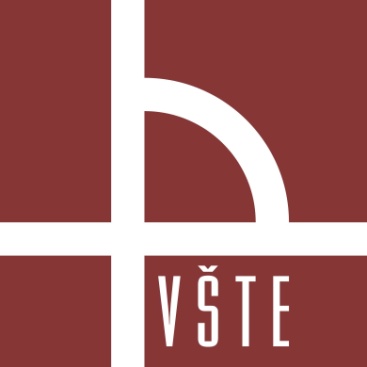 Děkuji za pozornost
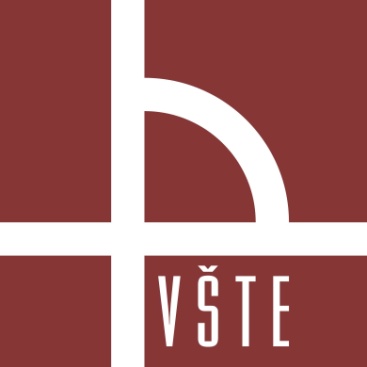